Pole na zdjęcie ilustrujące zgłoszenie
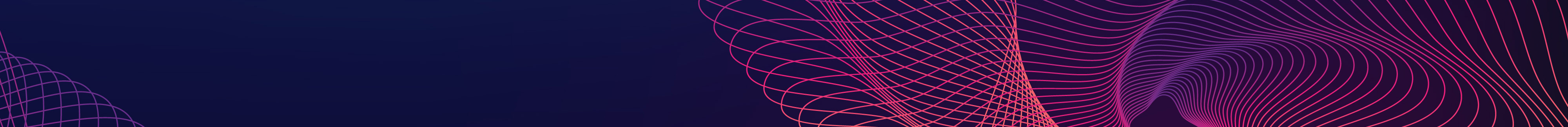 Kategoria: Zrównoważona modernizacja
Zgłoszenie:
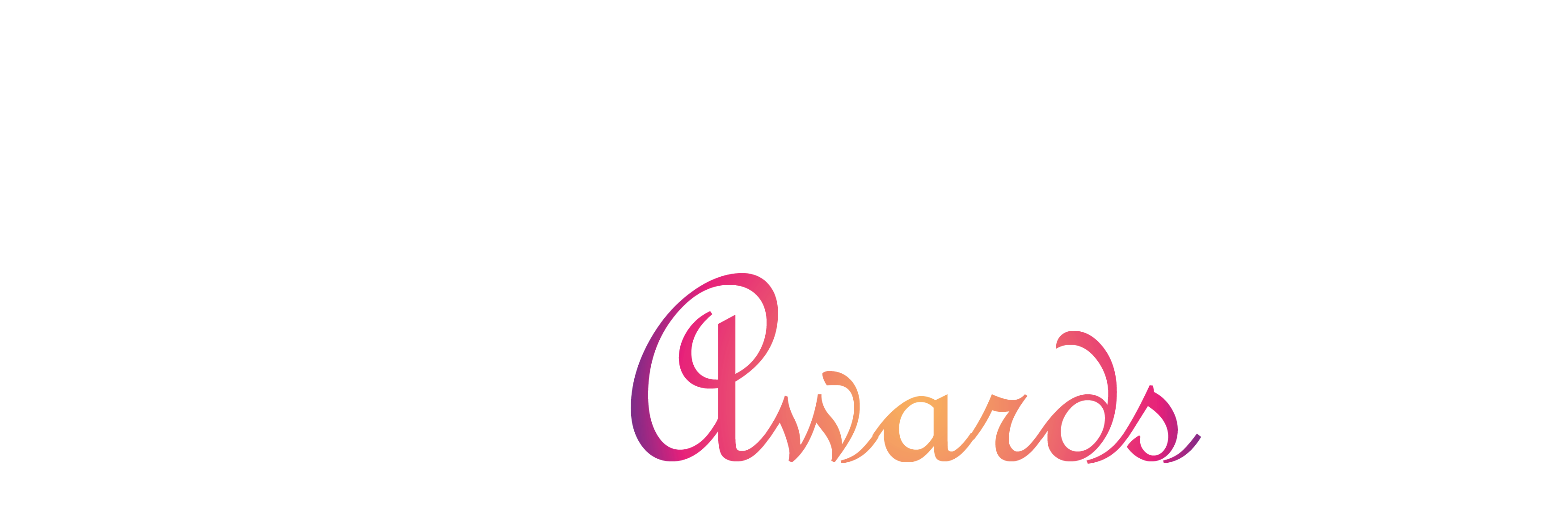 Pole na zdjęcie ilustrujące zgłoszenie
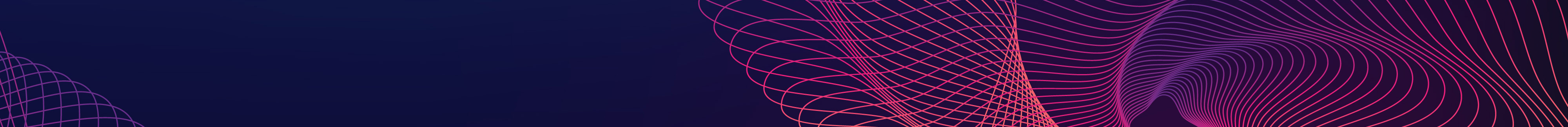 Kategoria: Zrównoważona modernizacja
Zgłoszenie:
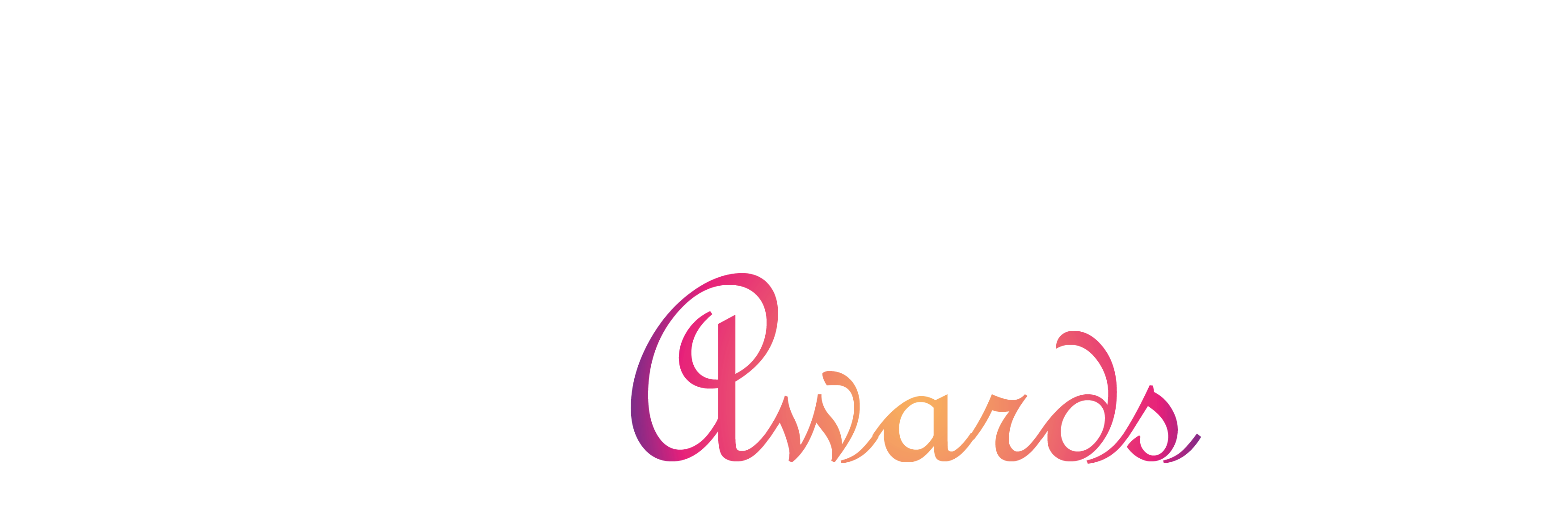 Pole na zdjęcie ilustrujące zgłoszenie
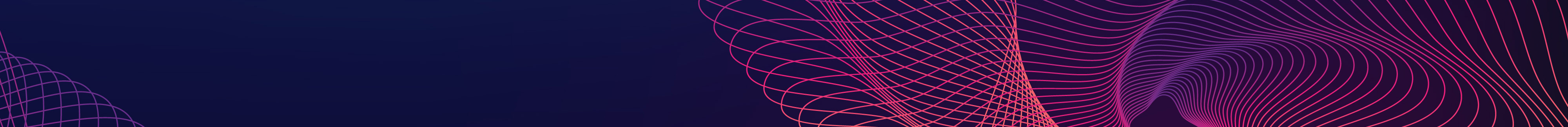 Kategoria: Zrównoważona modernizacja
Zgłoszenie:
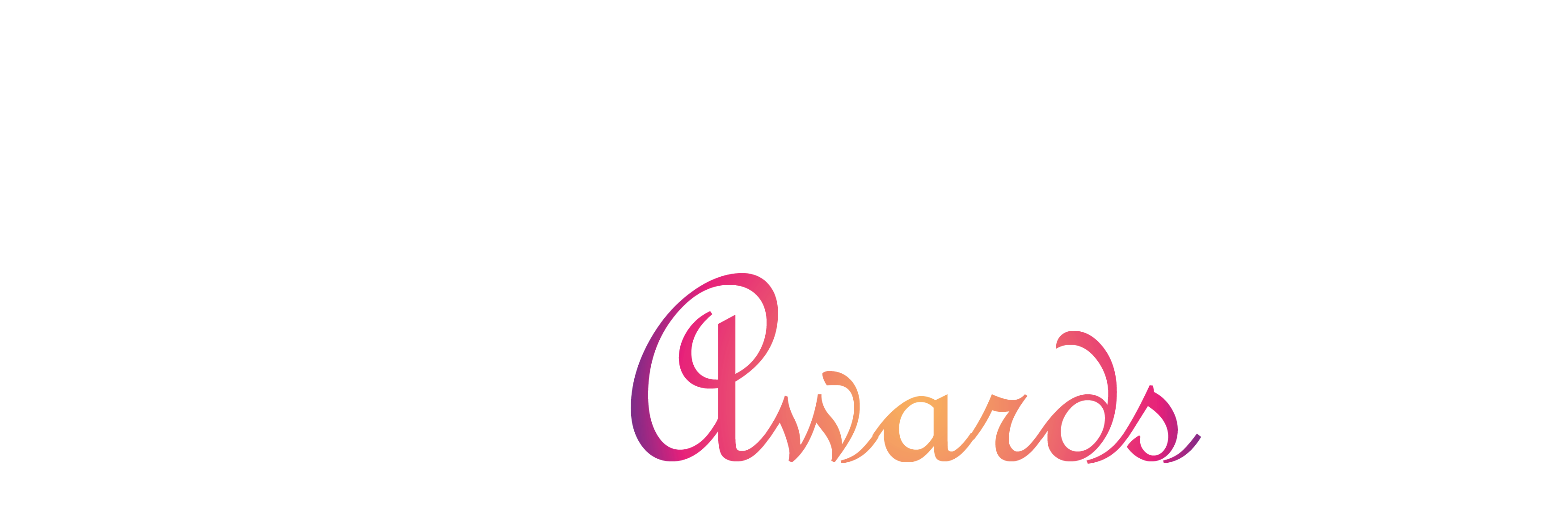